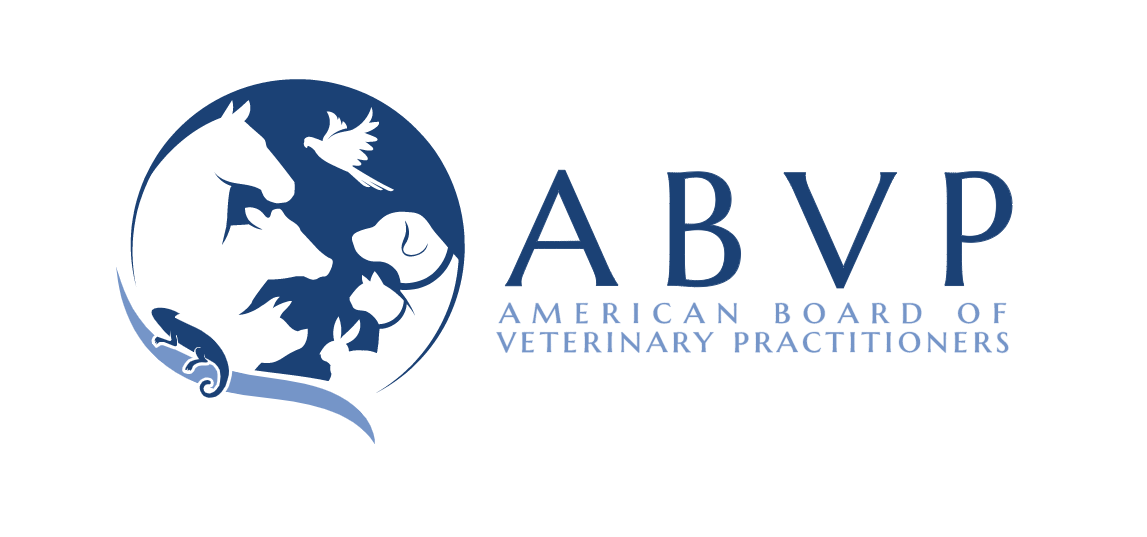 MOC
Renewal Application
Upload License
Sonnya Dennis, DVM, DABVP (Canine and Feline)

ABVP Maintenance of Certification Committee Chair
Last update 4/1/23
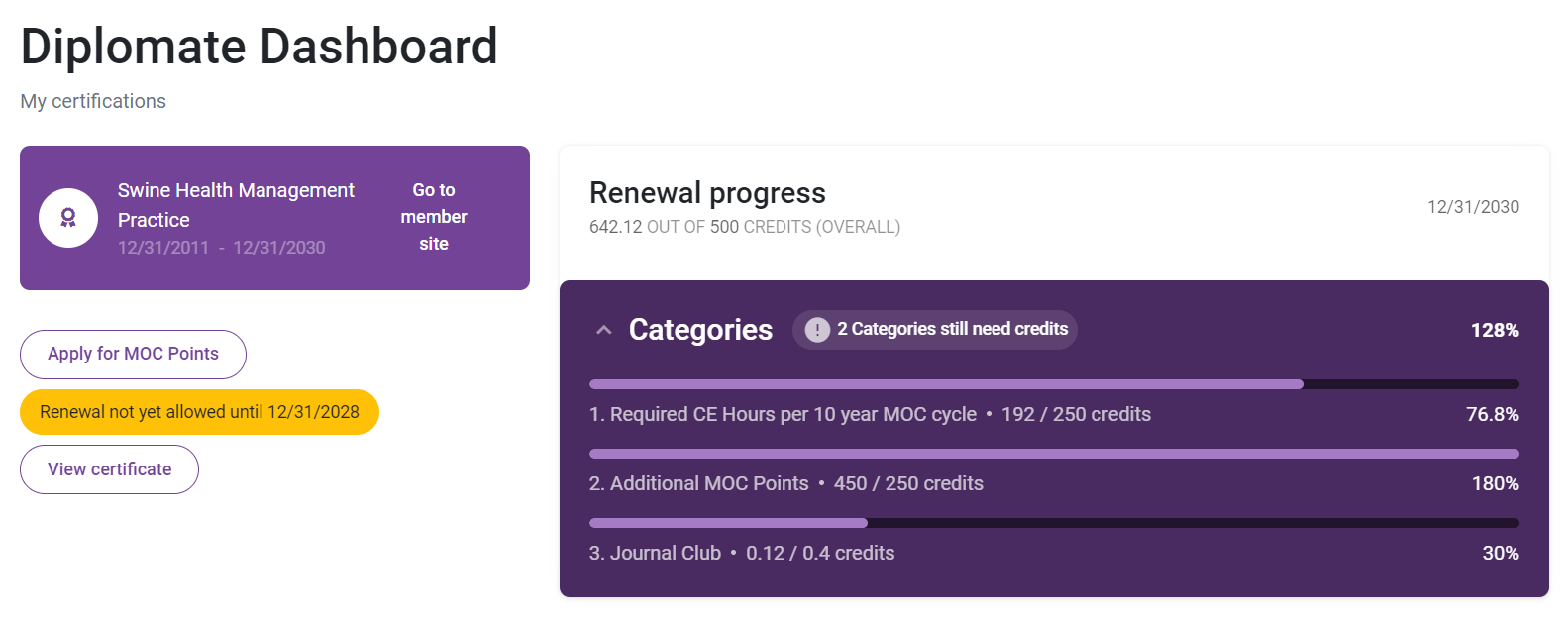 Not ready to renew.
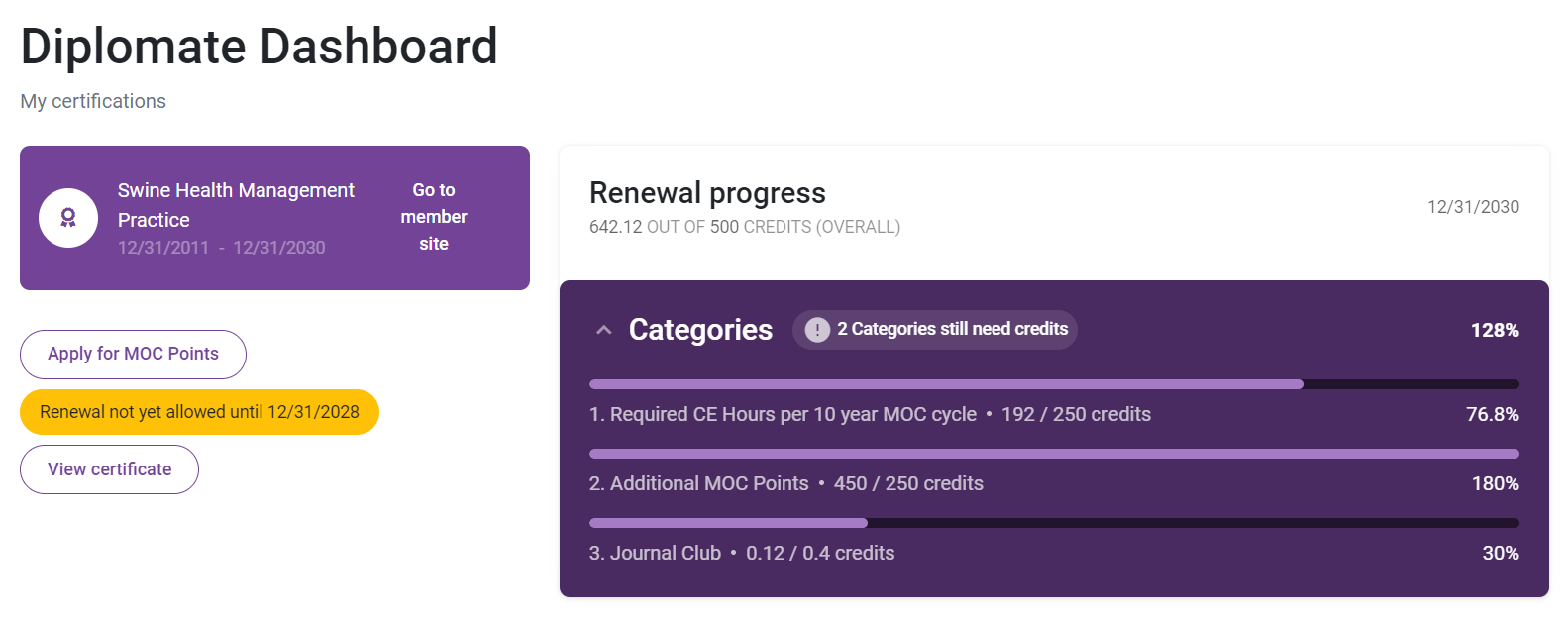 Date, total points, category points
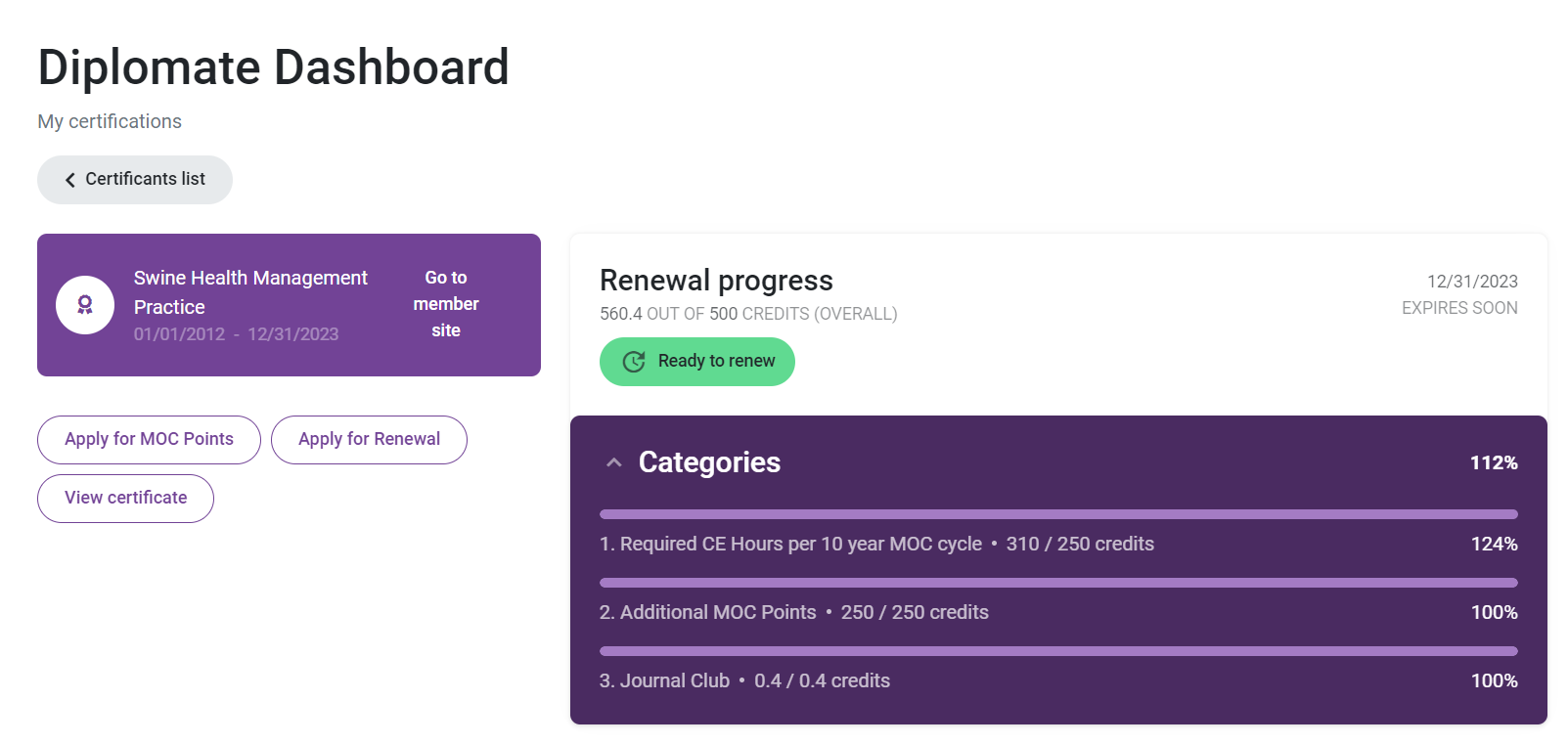 Ready to renew!
Transition Points have already been applied, so just look at totals for each category.
Be sure all points bars are full.
VCs need time to review. 
THEN, click RENEW!
Ready to Renew
=
500 Total Points
250 Required CE Category
250 Additional Category 
0.4 Journal Club
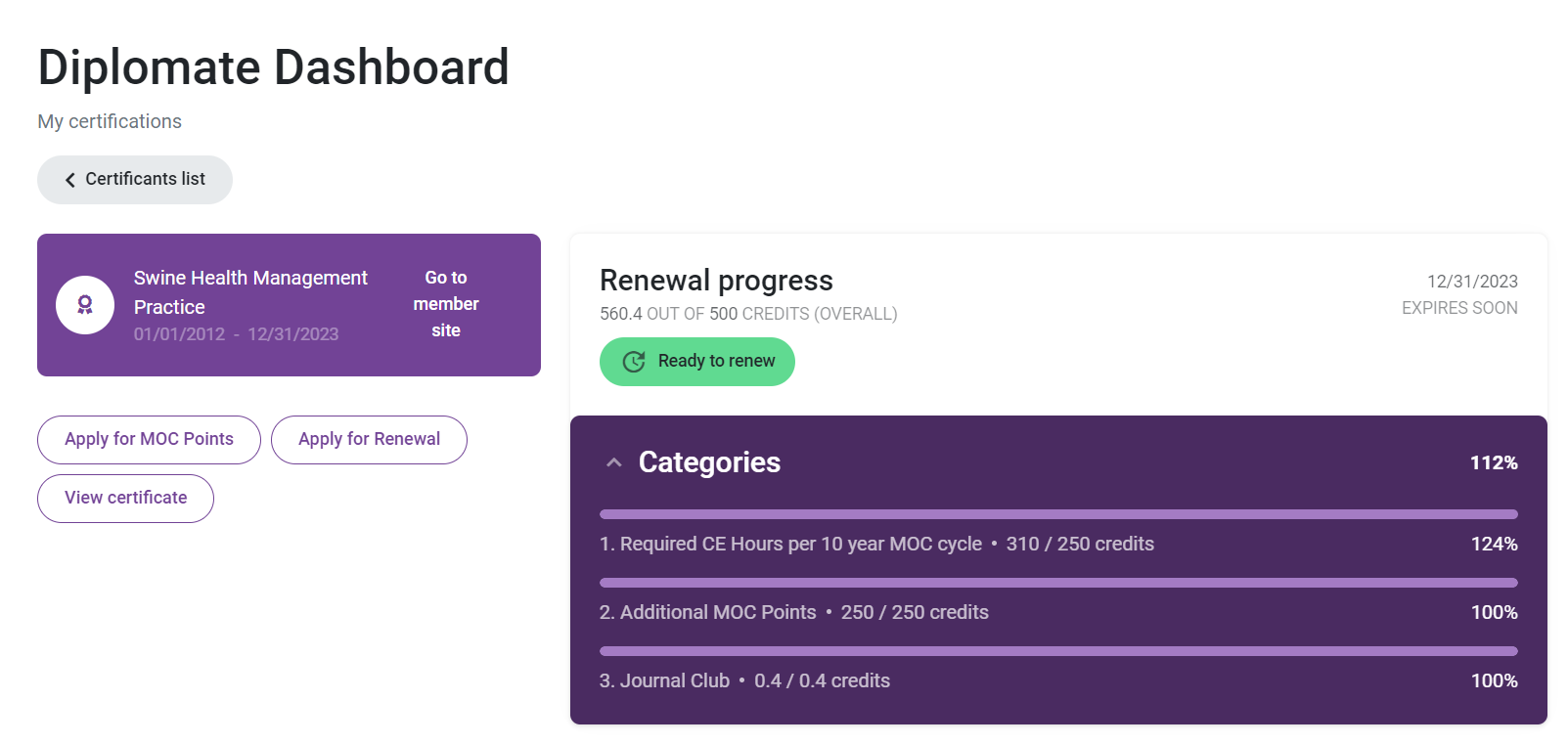 Click “Apply for Renewal” to start the final MOC application.
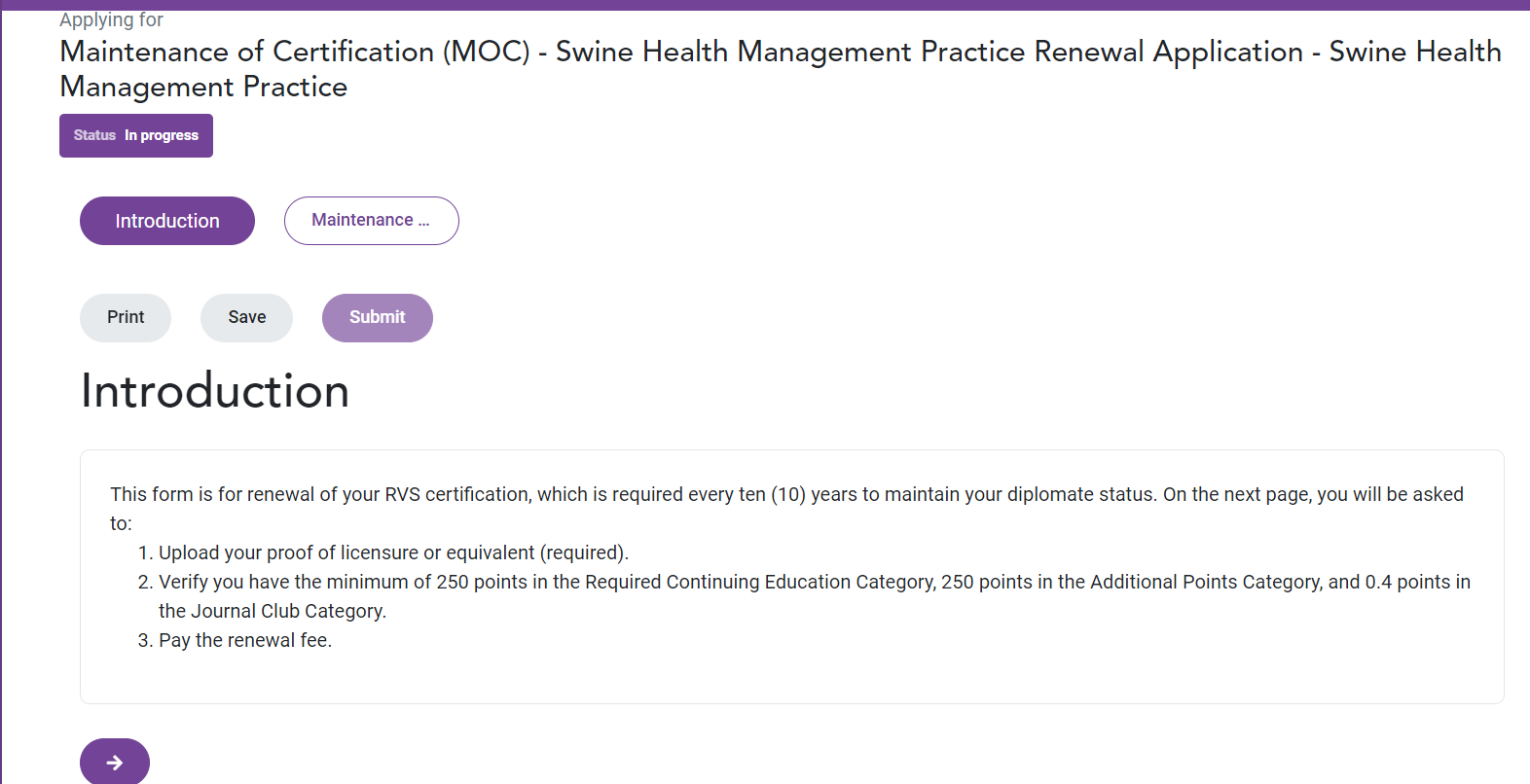 R.I.F.
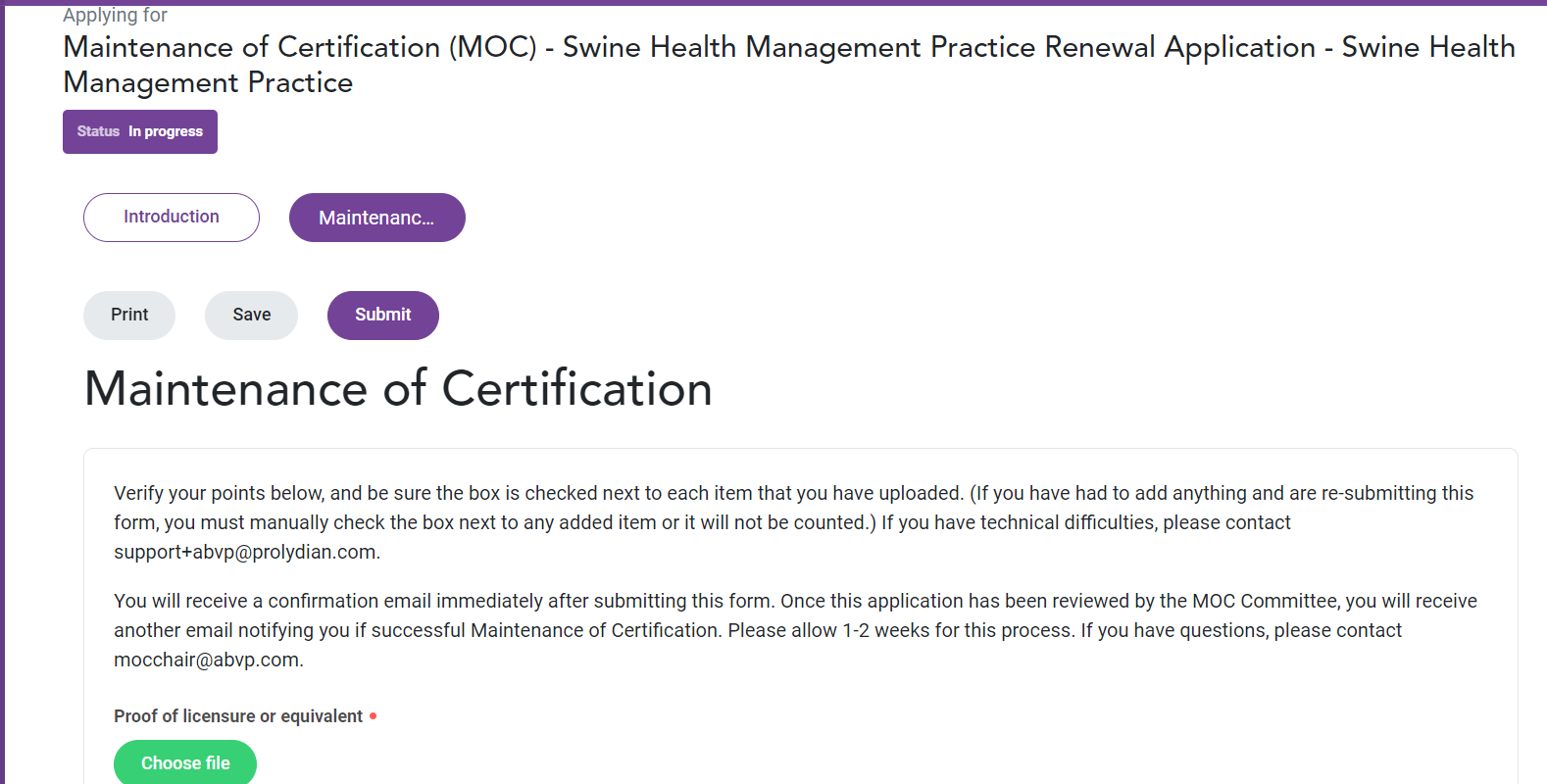 copy of licence (pdf, jpeg, etc)
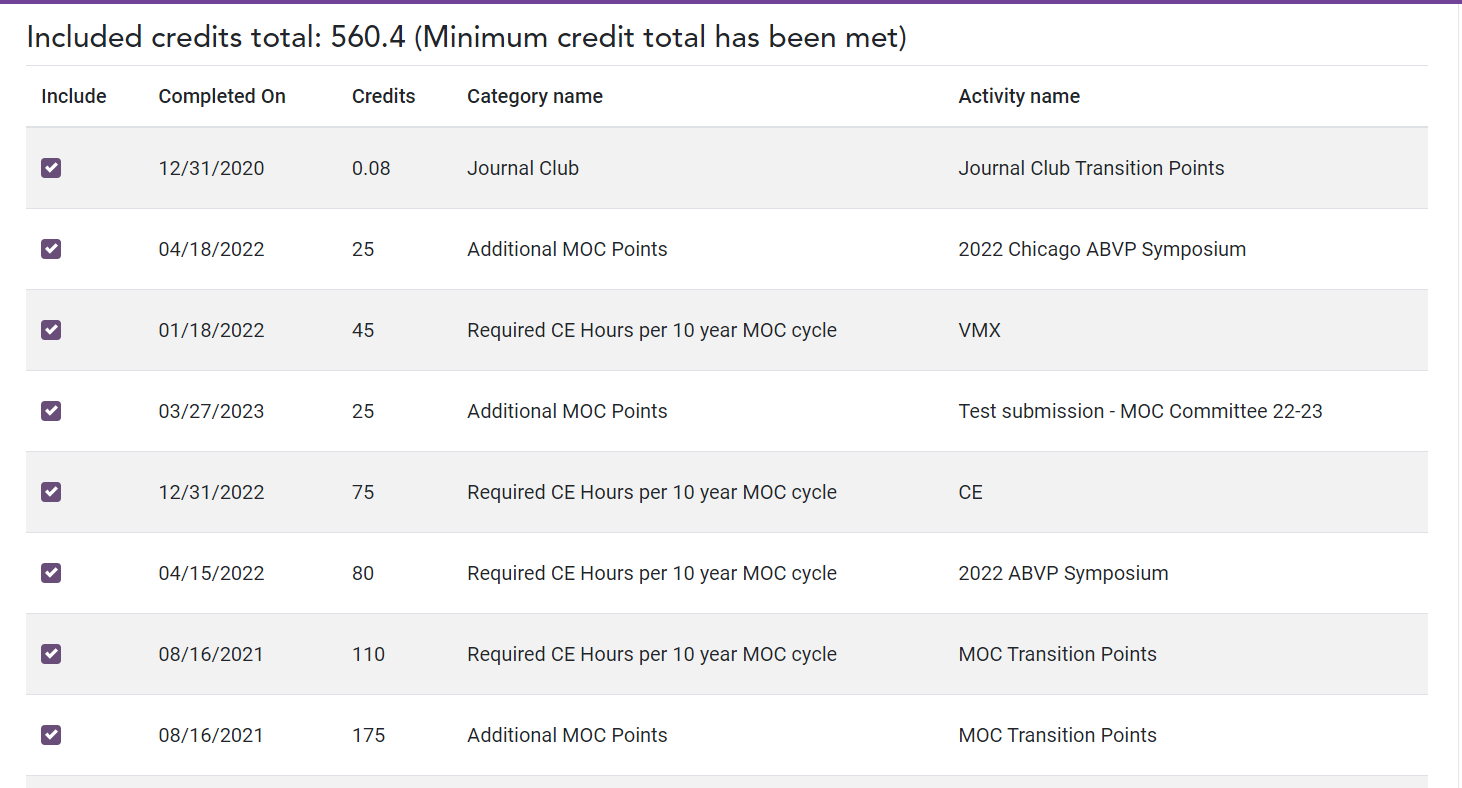 Scroll down to see list of all your points.
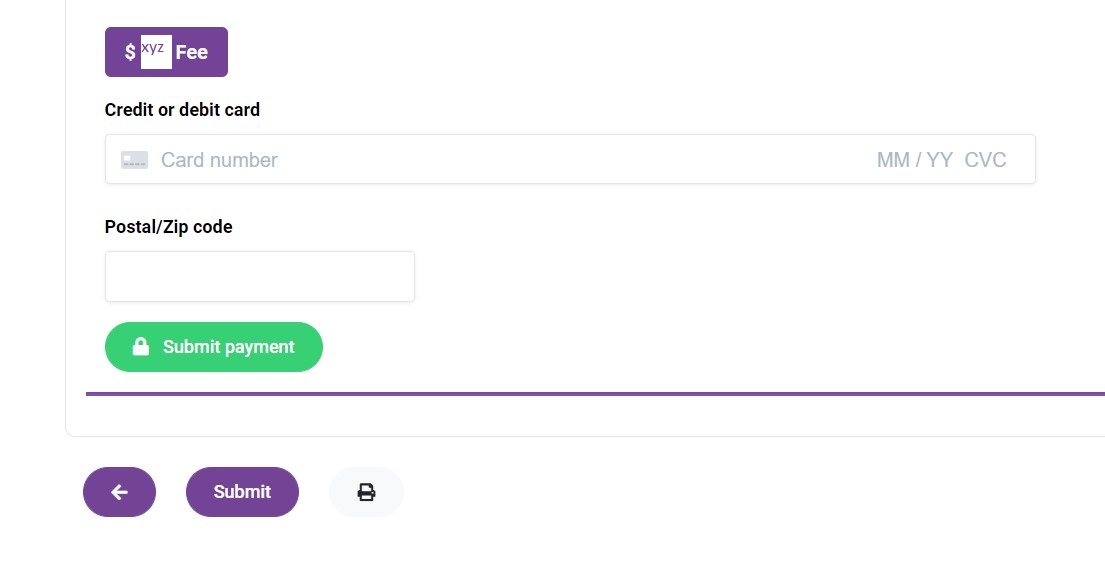 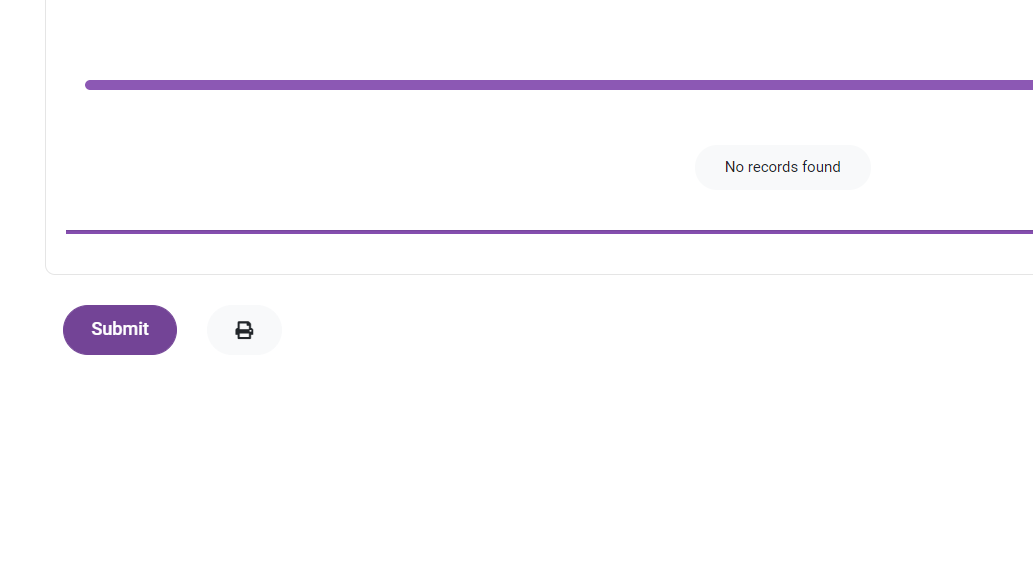 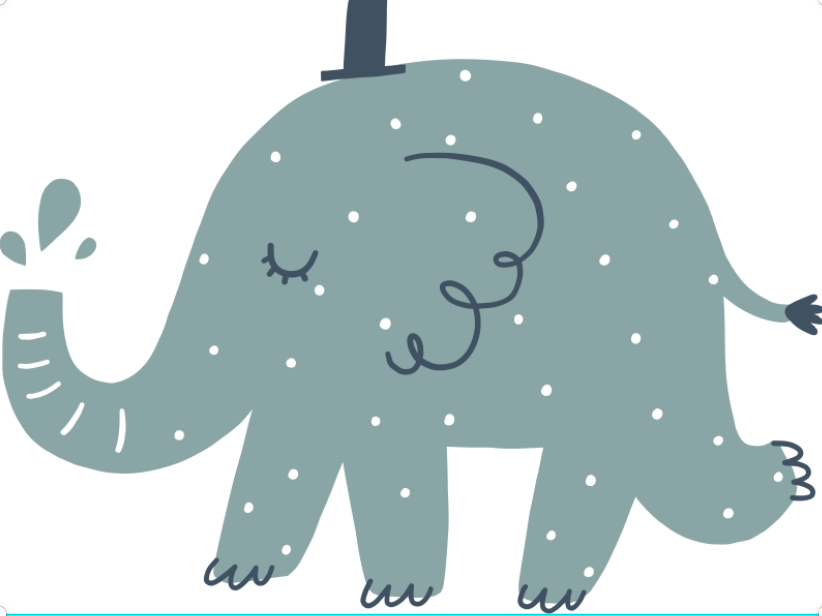 Don’t forget to click “Submit”
After submitting, the MOC Chair will review the final application and verify all requirements have been met. 

Once this is complete, you will receive an email that you have completed your Maintenance of Certification!
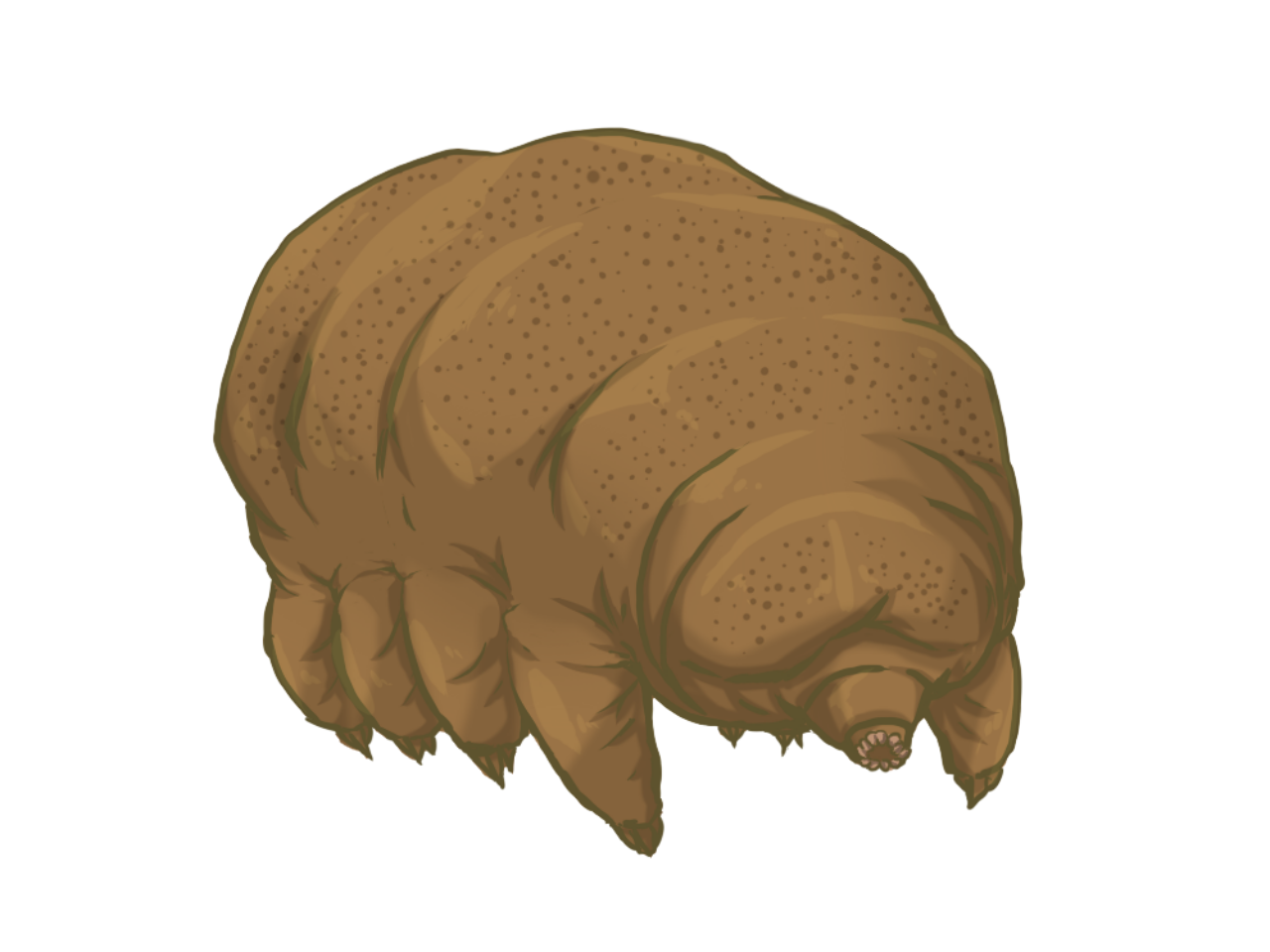 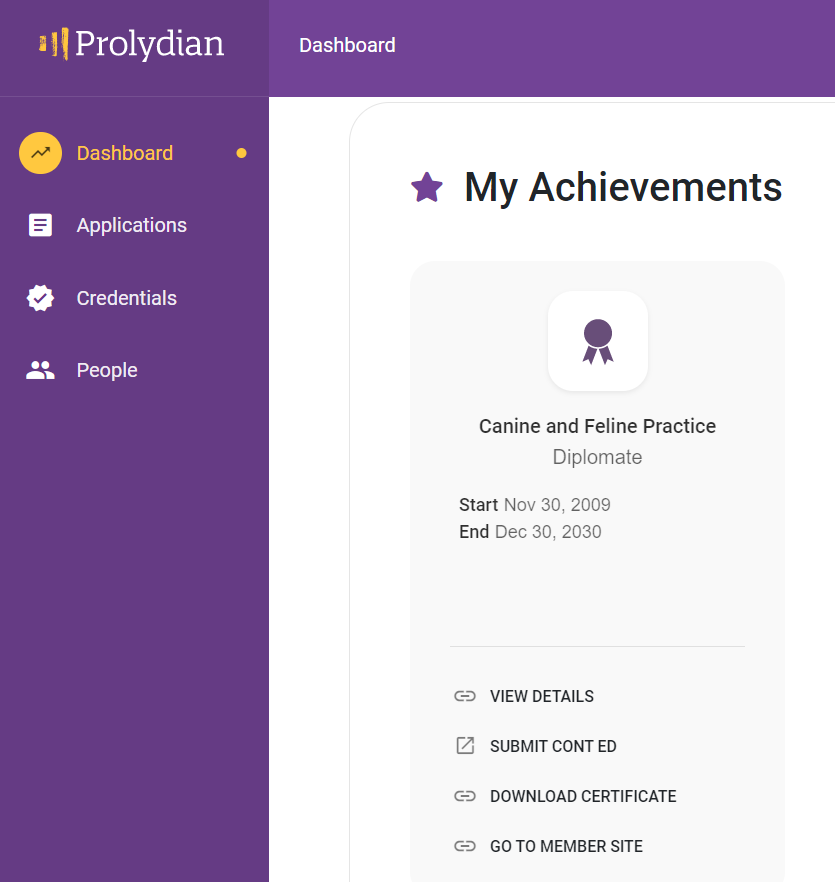 Done!
Ready to start again!
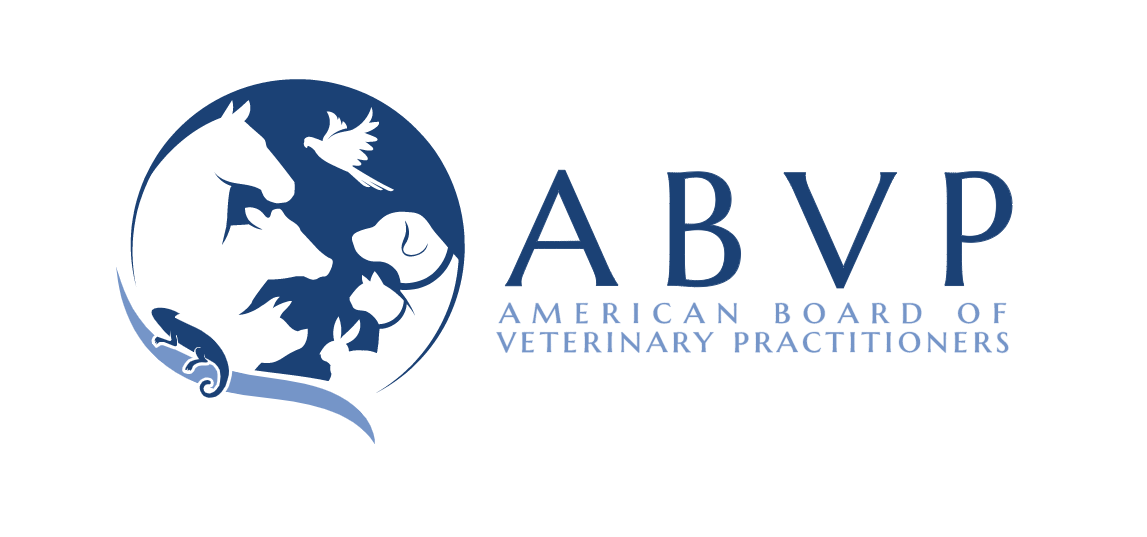 Maintenance of Certification
Committee 2023-2024
Sonnya Dennis, Chair	   mocchair@abvp.com
Anthony Pilny, Avian   avianmoc@abvp.com
JoLynn Grant (A-L) & Ellen Olson (M-Z), Canine/Feline   caninefelinemoc@abvp.com
Amy Santonastaso, Equine   equinemoc@abvp.com
Hilary Stern, Exotic Companion Animal   ecmmoc@abvp.com
Rachel Seder, Feline   felinemoc@abvp.com
Dan Posey, Food, Beef, and Dairy   foodbeefdairymoc@abvp.com
Heather Bjornebo, Reptile/Amphibian   ramoc@abvp.com
Uri Donnett, Shelter   sheltermoc@abvp.com
Lisa Tokach, Swine   swinemoc@abvp.com